Simple and fast derandomization from very hard functions   Eliminating randomness at almost no cost
Lijie Chen
Roei Tell
MIT
MIT
Today’s Plan
Part I (Introduction)
Previous results on Derandomization, the PRG approach
The work of [DMOZ’ 2020]
Our Results
Part II (Taste of Techniques) 
Lower Bound
Optimal Derandomization
Today’s Plan
Part I (Introduction)
Previous results on Derandomization, the PRG approach
The work of [DMOZ’ 2020]
Our Results
Part II (Taste of Techniques) 
Lower Bound
Optimal Derandomization
Randomized Algorithms
Algorithms making coin tosses during computation, 
and are expected to be correct with high probability
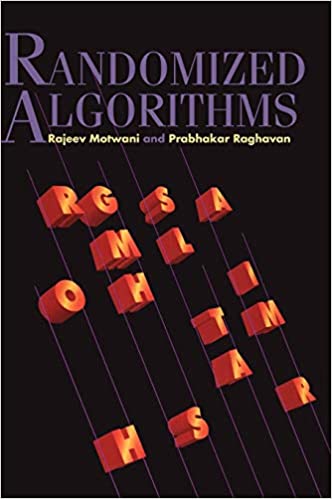 Randomized Algorithms are everywhere and very useful.
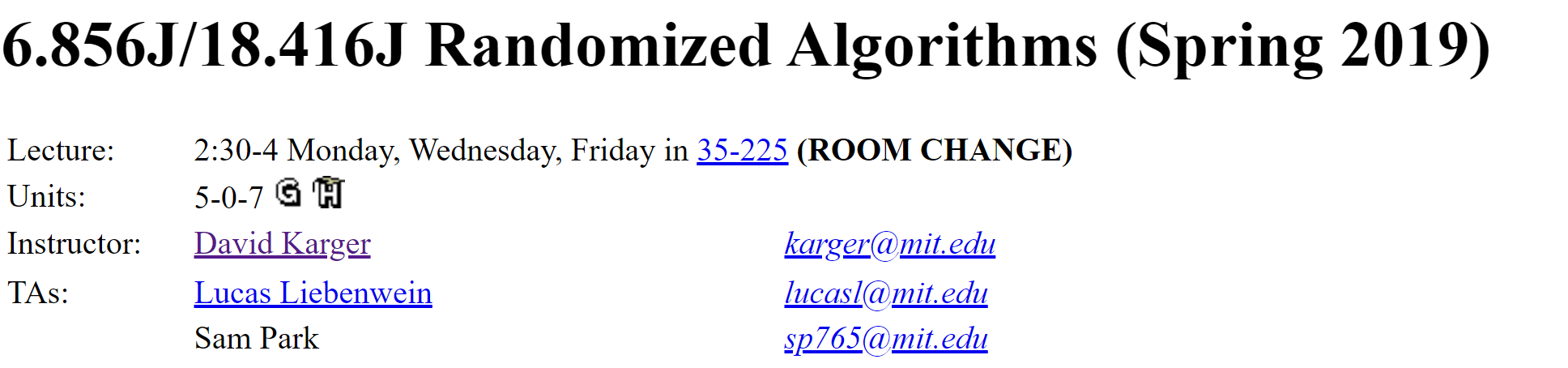 Quicksort
Miller-Rabin primality test
Derandomization: Motivation
Derandomization
Deterministic Algorithms
Randomized Algorithms
Practical Concern
Randomized Algorithm usually require access to high-quality random bits, which could be a scarce resource.
randomized algorithms running on them do not have a correctness guarantee
In practice, randomness are usually ``generated’’ by deterministic procedure with a short seed.
Derandomization: Motivation
Theoretical Concern I
Theoretical Computer Science treats randomness as an important computational resource as well. Like computational time and space.
Time vs Randomness
Given two fundamental resource (time and randomness). The natural theoretical question would be to study the trade off between these two.
[Speaker Notes: Note: discuss the connection with lower bounds; also mention that in the later slides]
Derandomization: Motivation
Theoretical Concern II
Derandomization is also closely connected to the task of proving circuit lower bounds, another fundamental problem in Theoretical Computer Science
[IW’04], [Wil’11]
Derandomization
Circuit Lower Bounds
[NW’94], [IW’99]
[Speaker Notes: Note: discuss the connection with lower bounds; also mention that in the later slides]
Derandomization: Central Question
To what extend can we reduce randomness requirement by allowing the algorithm more running time?
BPP
all problems solvable in probabilistic polynomial time
P
all problems solvable in deterministic polynomial time
Central Question
Is BPP = P?
Pseudorandom Generator (PRG)
PRG
“Hardness-to-Randomness” Paradigm
Initiated and developed in classical work of [Yao82; BM84; NW94; IW99]
Randomness can be extracted from very hard functions!
Efficient reduction!
Hardness
Randomness
Implies
[Speaker Notes: Explain this slowly]
Classic Work
Still a bit slow? Can we do faster?
Problem solved? 
if we only care about polynomial time or not.
[Speaker Notes: Just state time / advice]
More Fine-Grained Understanding?
[Doron, Moshkovitz, Oh, and Zuckerman, 2020]
See next slide
Derandomization with a Quadratic Slowdown
See later slide
[Speaker Notes: Less focus on the assumption; instead 
Why 2 is not good enough, add some discussion
Split this into two and give more discussion, make sure the lower bound]
[Doron, Moshkovitz, Oh, and Zuckerman, 2020]
Their power is less understood
Nonstandard Assumption
Assumed hardness against 
exponential-time nonuniform Merlin-Arthur protocols
Open Question II
Can we obtain similar results under standard assumptions like [IW’99]?
[Speaker Notes: Less focus on the assumption; instead 
Why 2 is not good enough, add some discussion
Split this into two and give more discussion, make sure the lower bound]
Assumption (1)One-Way Functions Exist
 
The Standard and Minimum Assumption 
in Cryptography
Against poly-size circuits
Assumption (1)One-Way Functions Exist
Compare with the Assumption in [IW’99]
The Common Philosophy
Nonuniform advice cannot significantly speed up generic computation
Assumption (2) is Necessary for PRGs
unconditional
Equivalent?
under OWFs
[Speaker Notes: Under OWFs, it’s equivalent]
What is #NSETH?
Result III: Better Derandomization for Average-Case
Today’s Plan
Part I (Introduction)
Previous results on Derandomization, the PRG approach
The work of [DMOZ’ 2020]
Our Results
Part II (Taste of Techniques) 
Lower Bound
Optimal Derandomization
Proof System View of Nondeterministic Algorithms
Proof Idea
Improvement
Bottleneck of the PRG Approach: Seed Length
How do we get faster-than-quadratic derandomization?
A Closer Look at the PRG Approach
Optimal Derandomization: A More Sophisticated PRG Approach
[Speaker Notes: The seed length correspond to advice!!
Forget about TIME[N]_{T^{-1}(n)}]
Our Results in More Detail
Assumption (1)One-Way Functions Exist
[Speaker Notes: Explain more here]
Bottleneck of the PRG Approach: Reduction Overhead
Why such a big blowup?
Efficient Reduction
Implies
Key IngredientSuper Efficient Reduction Assuming OWFs
Efficient Reduction
Implies
Conclusion
Thanks you!Any Questions?